Groep zeven slaat terug
Les 6
Doel van de les:
> Wij kunnen vertellen wat ervoor gezorgd heeft dat meester Tom besluit om Sarah in de   gaten te houden. 
> Wij kunnen vertellen waarom er puntjes in de tekst staan.
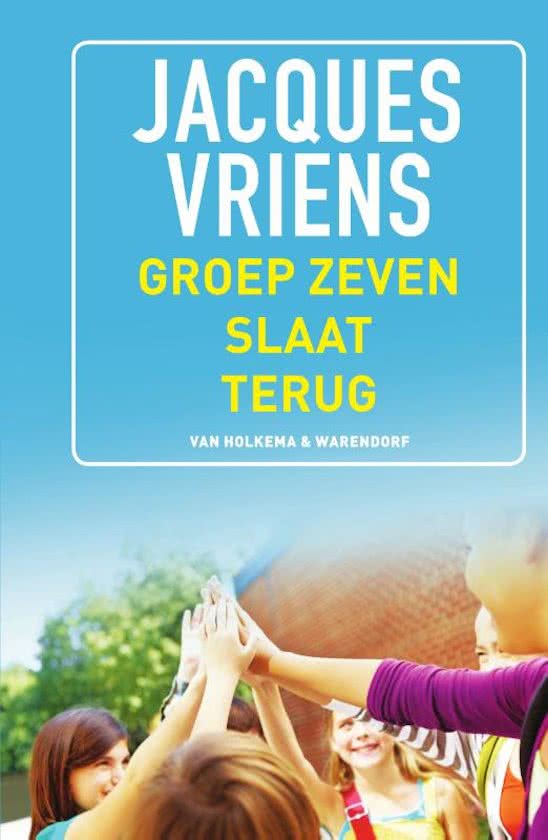 Copyright ©Success for All. Alle rechten voorbehouden
Les 6
Groep zeven slaat terug
Stap 1: Woorden van de week
dresseren
failliet
verslag uitbrengen
de fauteuil
in rep en roer
hysterisch
Zelf	Zoek de betekenis op in het woordenboek
	Haal woorden voor het teamwoordenboek 	uit de tekst

Klaar?	Studiewijzer ‘woord en betekenis’ invullen
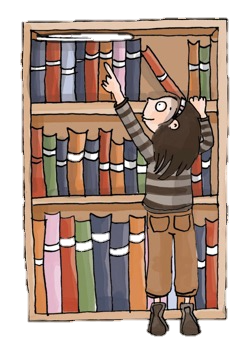 Copyright ©Success for All. Alle rechten voorbehouden
Les 6
Groep zeven slaat terug
Stap 2: Lezen en teamopdrachten
Stap 3: Maatjeswerk/teamwerk
Zelf	Lees bladzijde 56 t/m 64	Memo’s plakken

	10 minuten


Klaar?	Woorden van de week
Maatje	Memo’s vergelijken
	Beste antwoord kiezen
	Duolezen: blz. 63 en 64

	10 minuten

Klaar?	Teamopdrachten

Team	Opdrachten maken
	
	20 minuten
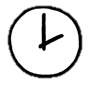 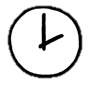 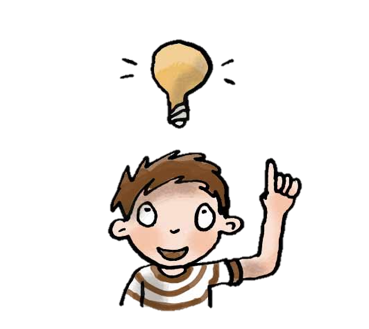 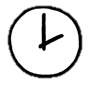 Copyright ©Success for All. Alle rechten voorbehouden
Les 6
Groep zeven slaat terug
Stap 4: Terugblik en vooruitblik
Terugblik
> Samenwerkvaardigheid
> Woorden van de week
> Teamopdrachten > Punten en feedback

Vooruitblik
> Woorden van de week
> Teamopdrachten
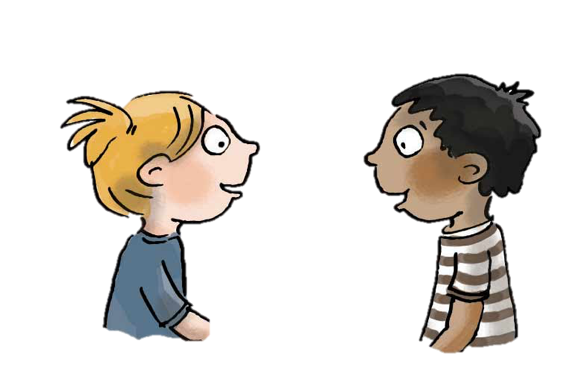 Copyright ©Success for All. Alle rechten voorbehouden
Les 7
Groep zeven slaat terug
Doel van de les:
> Wij kunnen uitleggen waarom Rutger-Jan besluit om zelf de cola en chips te halen. 
> Wij kunnen vertellen welk plan Youssef bedacht heeft.
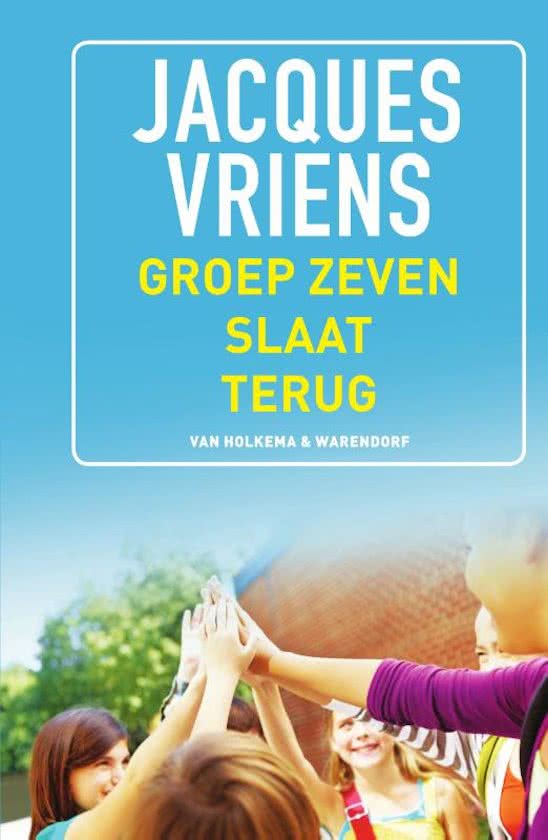 Copyright ©Success for All. Alle rechten voorbehouden
Les 7
Groep zeven slaat terug
Stap 1:	Woorden van de week






Stap 2:	Lezen en teamopdrachten
Team	Teamwoordenboek

	Tijdens het lezen

Klaar?	Woorden van de week
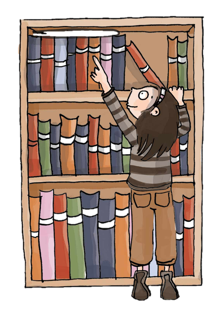 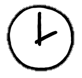 Zelf	Lees bladzijde 65 t/m 72
	Memo’s plakken

	10 minuten

Klaar?	Woorden van de week
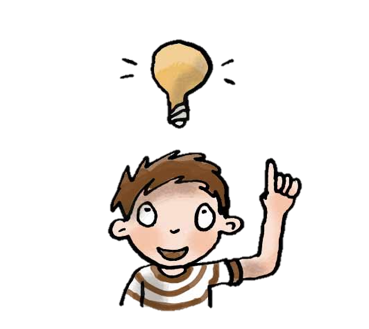 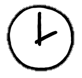 Copyright ©Success for All. Alle rechten voorbehouden
Les 7
Groep zeven slaat terug
Stap 3: Maatjeswerk/teamwerk
Stap 4: Terugblik en vooruitblik
Maatje	Memo’s vergelijken/bespreken
	Duolezen: blz. 71 en 72

	10 minuten

Klaar?	Teamopdrachten

Team	Opdrachten maken

	15 minuten
Terugblik
> Woorden van de week
> Teamopdrachten > Punten en feedback

Vooruitblik
> Woorden van de week
> Teamopdrachten
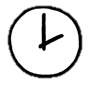 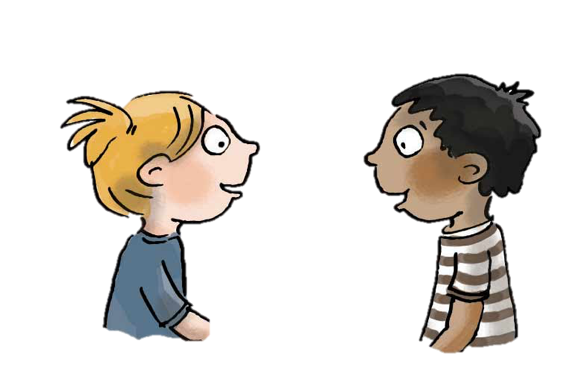 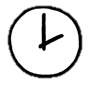 Copyright ©Success for All. Alle rechten voorbehouden
Les 8
Groep zeven slaat terug
Doel van de les:
> Wij kunnen uitleggen wat er van Youssefs plan terecht gekomen is. 
> Wij kunnen uitleggen waarom Dagmar opgelucht is dat Youssef ook van Sarahs geheim af weet.
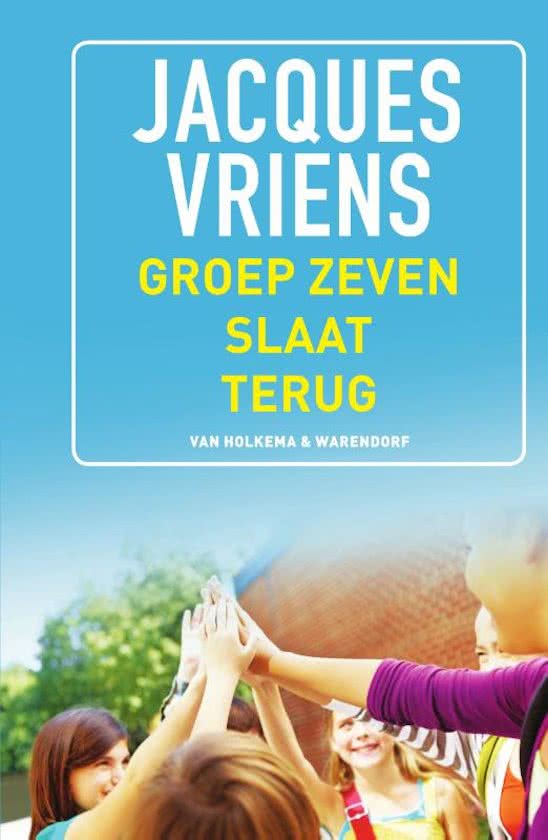 Copyright ©Success for All. Alle rechten voorbehouden
Les 8
Groep zeven slaat terug
Team	Teamwoordenboek afmaken

	Tijdens het lezen

Klaar?	Woorden van de week afmaken
Stap 1:	Woorden van de week





Stap 2:	Lezen en teamopdrachten
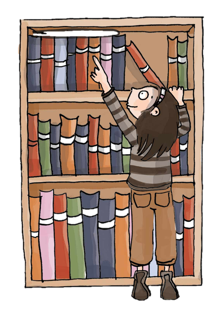 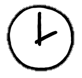 Zelf	Lees bladzijde 73 t/m 79
	Memo’s plakken

	10 minuten

Klaar?	Woorden van de week
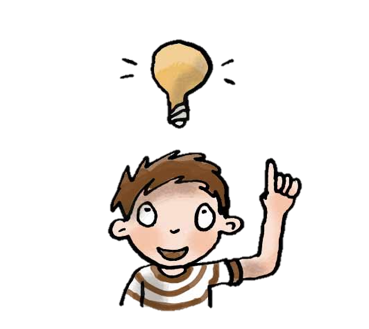 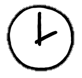 Copyright ©Success for All. Alle rechten voorbehouden
Les 8
Groep zeven slaat terug
Stap 3: Maatjeswerk/teamwerk
Stap 4: Terugblik en vooruitblik
Maatje	Memo’s vergelijken
	Beste antwoord kiezen
	Duolezen: blz. 78 en 79

	10 minuten

Klaar?	Teamopdrachten

Team	Opdrachten maken

	10 minuten
Terugblik
> Teamopdrachten
> Woorden van de week
> Punten en feedback

Vooruitblik
> Toets
> Introductie schrijfopdracht
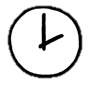 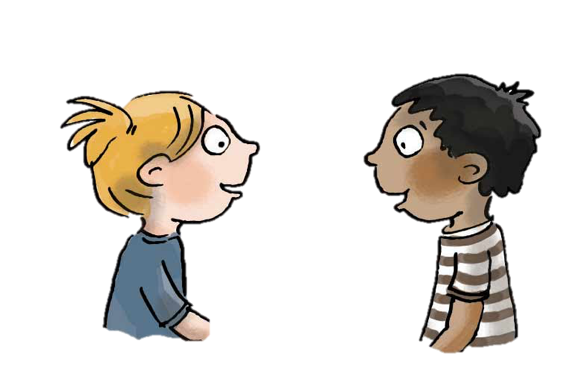 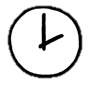 Copyright ©Success for All. Alle rechten voorbehouden
Les 9
Groep zeven slaat terug
Doel van de les:
> Ik kan informatie uit een tekst halen.
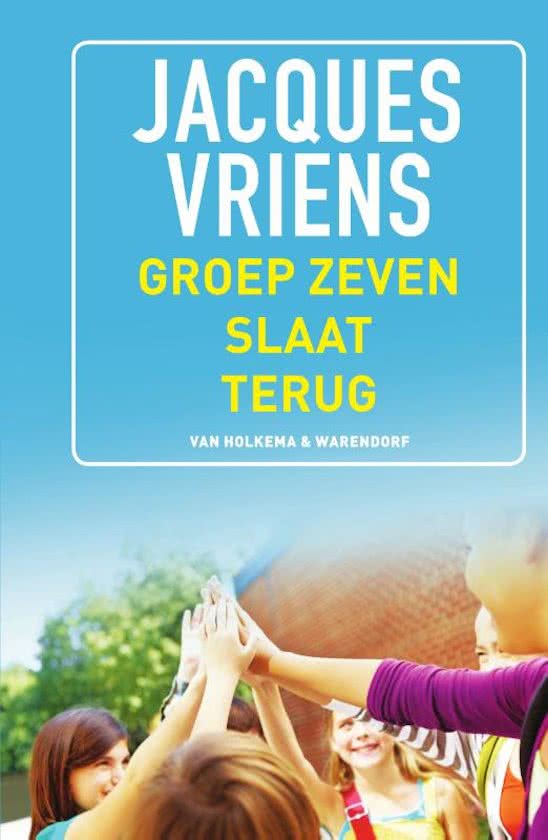 Copyright ©Success for All. Alle rechten voorbehouden
Les 9
Groep zeven slaat terug
Stap 1:	Woorden van de week 




Stap 2:	Toets
Zelf	Oefenen voor de toets

	5 minuten
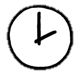 Zelf	Toets maken (lees bladzijde 80 t/m 86)

	30 minuten

Klaar?	Woorden van de week afmaken
	Stillezen
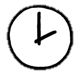 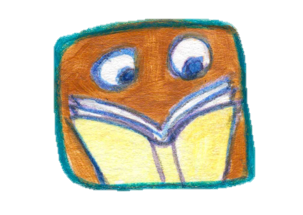 Copyright ©Success for All. Alle rechten voorbehouden
Les 9
Groep zeven slaat terug
Stap 3:	Voorbereiden op de schrijfopdracht
Team	Overleg met je team waarover je zou kunnen schrijven als jij 	Dagmar was geweest. 	Hoe zou zij zich nu voelen? En wat zou ze denken? 

	10 minuten

Klaar?	Nadenken aan wie Dagmar de brief zou kunnen schrijven.
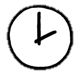 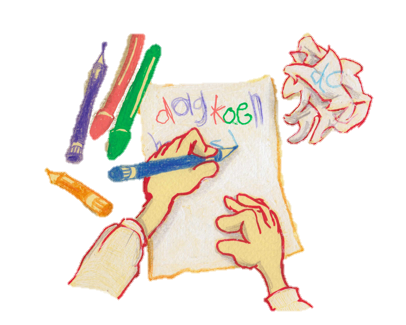 Copyright ©Success for All. Alle rechten voorbehouden
Les 9
Groep zeven slaat terug
Stap 4: Terugblik en vooruitblik
Terugblik
> Toets
> Voorbereiding op de schrijfopdracht
> Punten en feedback

Vooruitblik
> Schrijfopdracht
> Inleveren teamwoordenboek
> Team van de week
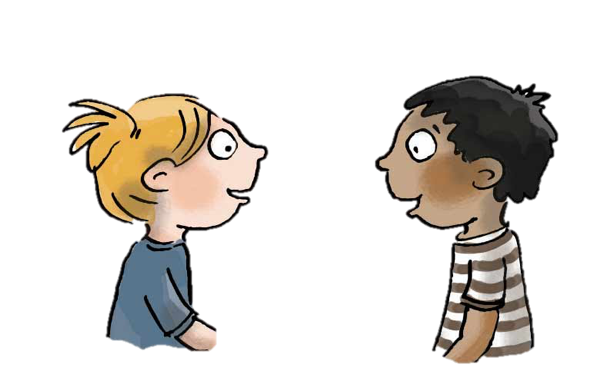 Copyright ©Success for All. Alle rechten voorbehouden
Les 10
Groep zeven slaat terug
Doel van de les:
> Wij kunnen een brief schrijven vanuit het perspectief van Dagmar over haar gevoelens en   gedachten.
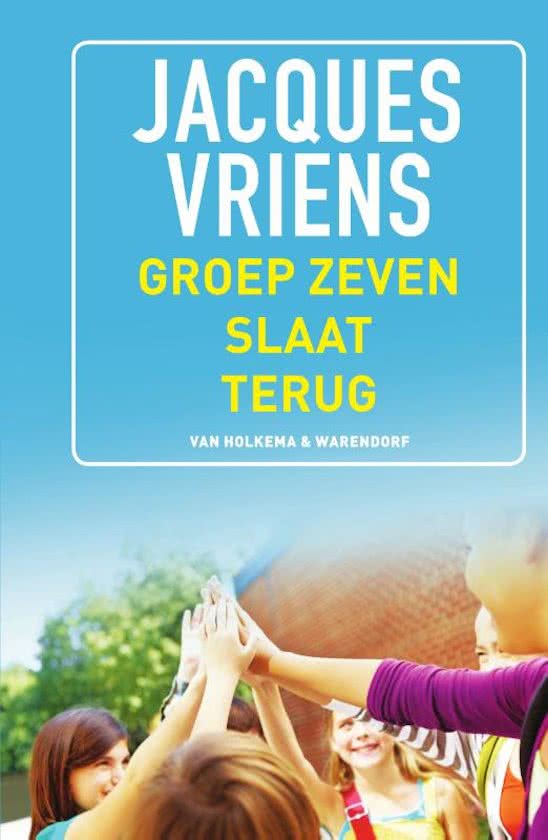 Copyright ©Success for All. Alle rechten voorbehouden
Les 10
Groep zeven slaat terug
Stap 1: Schrijfopdracht
Team	Teamopdrachten afmaken
	Brief schrijven	
		
	30 minuten

Klaar? 	Voorkant maken voor het teamwoordenboek

Team	Overleg welke twee woorden jullie gaan presenteren 	aan de groep

	5 minuten
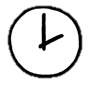 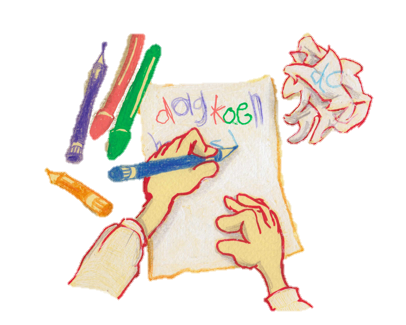 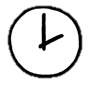 Copyright ©Success for All. Alle rechten voorbehouden
Les 10
Groep zeven slaat terug
Stap 2: Terugblik en vooruitblik
Terugblik
> Teamwoordenboek
> Teamopdrachten
> Samenwerken
> Punten en feedback
> Team van de week

Vooruitblik:
> Verder lezen in:
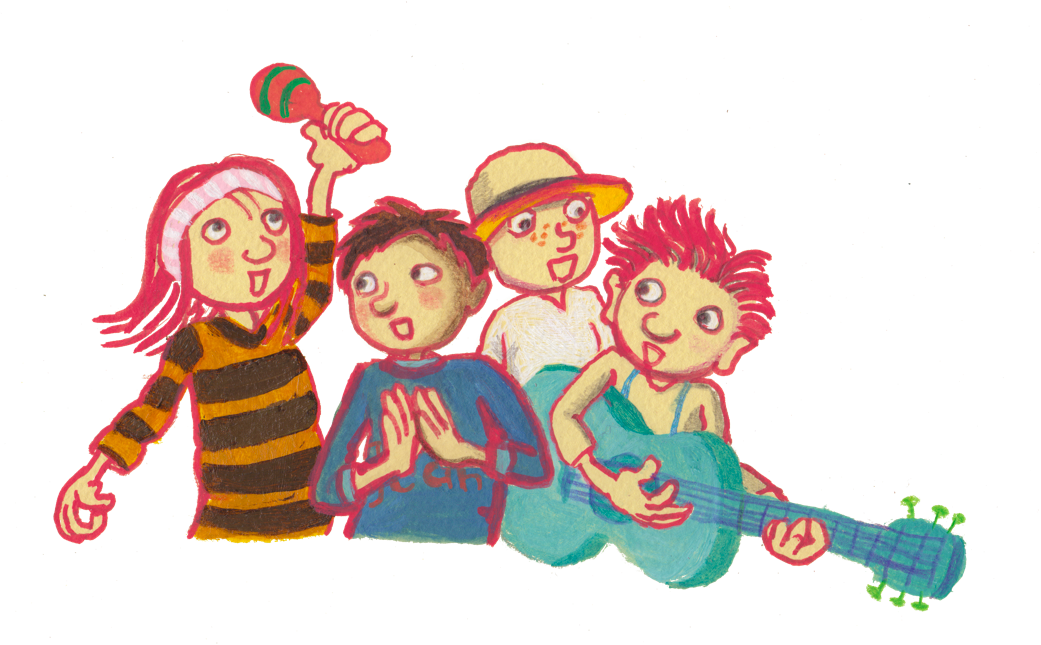 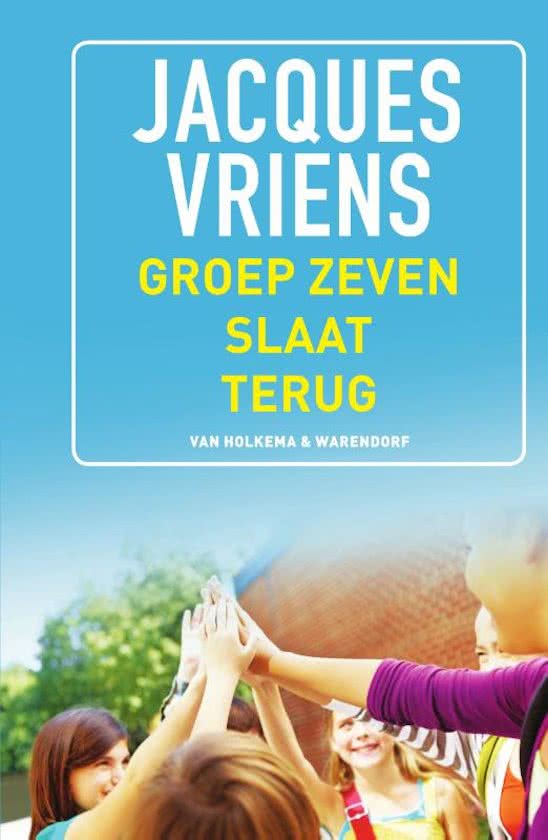 Copyright ©Success for All. Alle rechten voorbehouden